Gamification 
and 
Kahoot
What is gamification?
the use of game-design elements and game principles in non-game contexts
to engage users and change behavior

More specifically:
use of game-thinking and game mechanics in a non-game context in order to improve user engagement, crowdsourcing, ease of use, usefulness, learning etc.

An example: for websites, means to encourage users to engage in specific behaviors that increase the site use
Why use gamification?
"if you include notions of play, you can get people to do things they otherwise might not want to do.”

Gamification links with the following:
We like to play
We like to be good at things 
We like to see how we measure up against others 
We like to win 
We like to compare with others
[Speaker Notes: And we like other people noticing the above]
Why gamification?
Game is not the goal

Engaging users and changing their behavior is the goal
Game mechanics
What are game mechanics?

Tools and techniques that can be utilized to build a highly motivational user experience
Game mechanics - examples
Voting
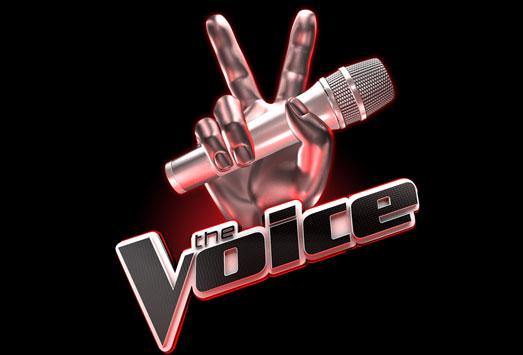 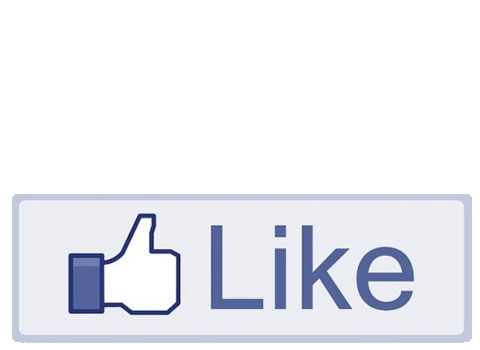 Game mechanics - examples
Follow
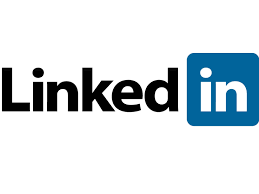 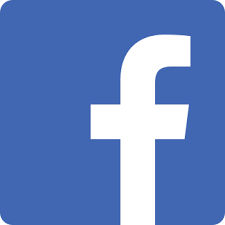 Game mechanics - examples
Collect
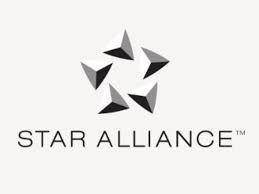 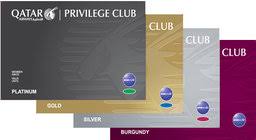 Game mechanics - examples
Unlock
Lottery
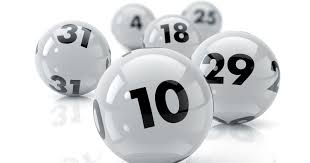 Game mechanics - examples
Grades/Points
basic elements of a multitude of games and gamified applications
Leaderboards
competitive indicators of progress that relate the player's own performance to the performance of others
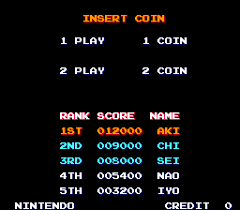 Other Game mechanics
Badges
visual representations of achievements
Performance graphs
performance compared to preceding performance
Meaningful stories
analogies of real-world settings
can inspire or motivate players
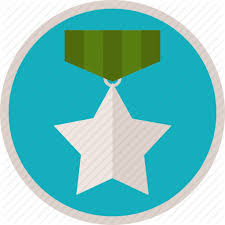 Other Game mechanics
Avatars




Teammates
bring conflict, competition or cooperation
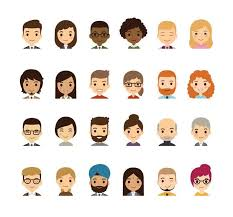 Other Game mechanics
Achievements
Appointments
Behavioral Momentum
Blissful Productivity
Bonuses
Cascading Information Theory
Combos
Community Collaboration
Countdown
Discovery
Epic Meaning
Other Game mechanics
Free Lunch
Infinite Gameplay
Levels
Loss Aversion
Ownership
Progression
Reward Schedules
Status
Urgent Optimism
Virality
Common gamification techniques
Progress bars
Activity feeds
Real-time feedback
Virtual currency
Gifting
Challenges and quests
Trophy case
Mini games within other activities
Feedback loop
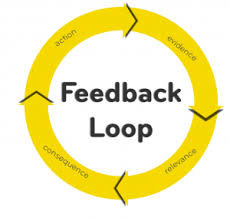 http://www.gamified.co.uk/user-types/#.U7wwMvldXDS
Gamification and psychology
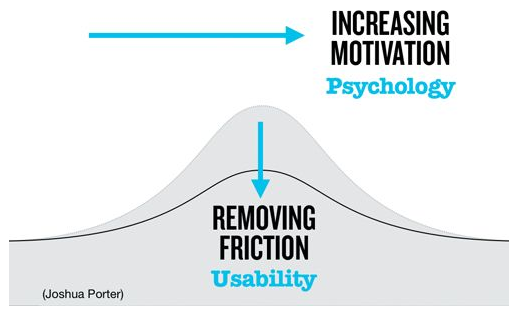 The Psychology of Gamification
How game mechanics relate to different psychology principles
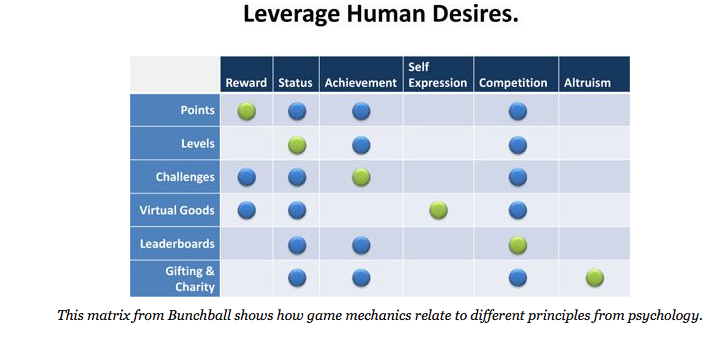 Breakout Session: User Types
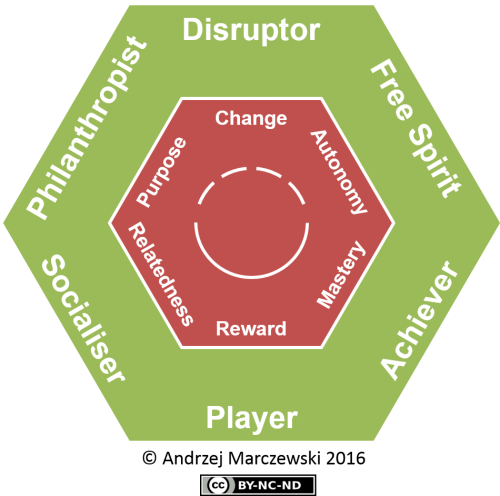 http://www.gamified.co.uk/user-types/#.U7wwMvldXDS
http://www.gamified.co.uk/user-types/#.U7wwMvldXDS
Breakout Session: User Types
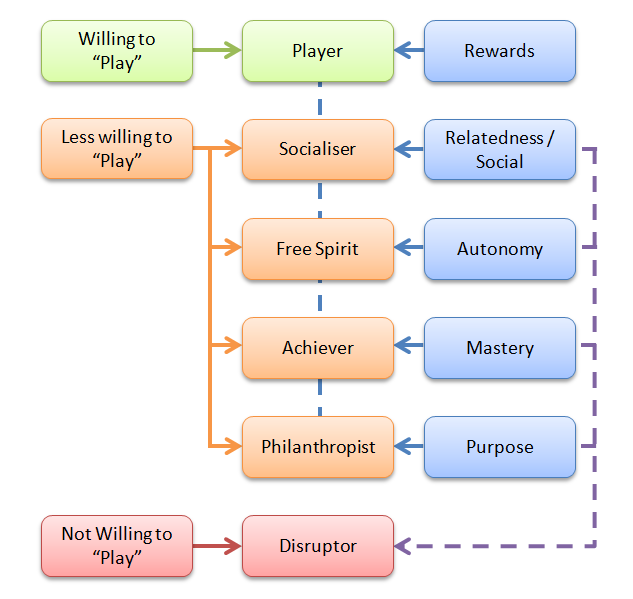 http://www.gamified.co.uk/user-types/#.U7wwMvldXDS
http://www.gamified.co.uk/user-types/#.U7wwMvldXDS
Other Gamification Examples
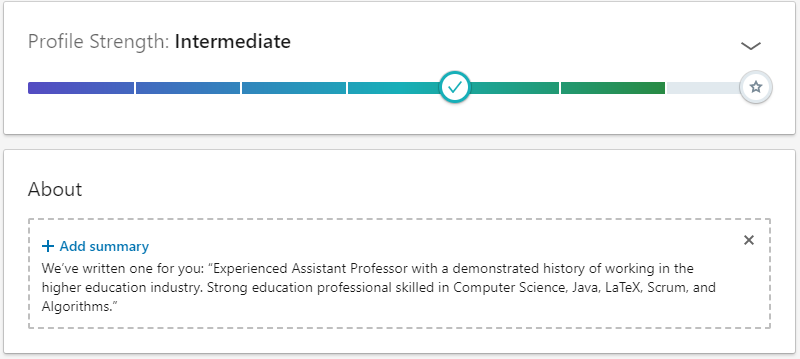 Other Gamification Examples
LinkedIn

Some issues: 
Reaches 100%: it could continue well beyond 100
Have to complete the steps in order to progress
There are indications on how steps can be completed though
Case study: computer science
Used in many online platforms for developers
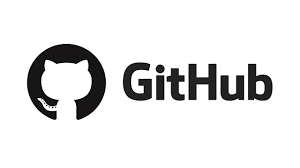 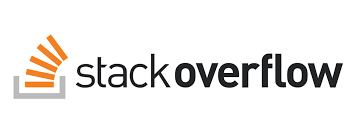 Gamification in Stack Overflow
And other Stack Exchange sites

Reputation
you would get 10 points when your answers were upvoted
Upvotes
They get the most useful answers to the top 
They send the person who wrote the answer a signal that their efforts helped someone
Gamification in Stack Overflow
Badges
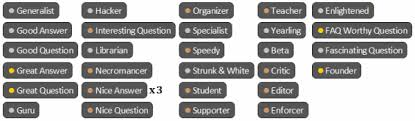 Why you need to understand gamification
In an organizational context it can assist in:
Understanding how people react to gamification
You are prepared for what to expect
Gamification can be utilized in different ways
Can see which way is better
Gamification can be applied in different cases
Engaged learning
Way to engage employees for productivity
Gamification at work
Can be used to run a business like a game

Some guidelines:
Small but frequent rewards
Mutual obligations to teammates
Data that comes in short bursts rather than long documents
https://venturebeat.com/2010/10/05/gamification-business/
Gartner about gamification
Gartner: a world-leading information technology research and advisory company

Claimed that by 2015, 40% of Global 1000 organizations will use gamification as the primary mechanism to transform business operations
Gartner about gamification
Gamification will have a significant impact on:
Innovation
The design of employee performance
Globalization of higher education
Emergence of customer engagement platforms
Gamification of personal development
Kahoot
https://kahoot.com/

game-based learning platform

designed for social learning, with learners gathered around a common screen such as an interactive whiteboard, projector, or a computer monitor
Kahoot
players are required to frequently look up from their devices
all players connect using a generated game PIN shown on the common screen
use a device to answer questions created by a teacher, business leader, or other person
questions can be changed to award points
Kahoot in business
Kahoot can be used in an organizational context

To engage employees
References and bibliography
https://en.wikipedia.org/wiki/Gamification
Gamification at Work: Designing Engaging Business Software, https://www.interaction-design.org/literature/book/gamification-at-work-designing-engaging-business-software
http://bethgoldman.com/wp-content/uploads/2013/10/gamification-at-insideview.pptx
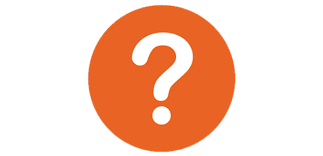 Kahoot example
https://create.kahoot.it/details/flags-from-around-the-world/be68c11e-35eb-4106-a590-225a6fff82b0